Community Action Council of Lewis, Mason & Thurston Counties
By: Kirsten York
Director of Family Services
who we are
Private, nonprofit serving Lewis, Mason & Thurston Counties
Established in 1966
1 of 30 Community Action Agencies in WA State, 1 of 1,100 in the country
Mission: The Community Action Council strengthens individuals and families to lessen the impacts of poverty
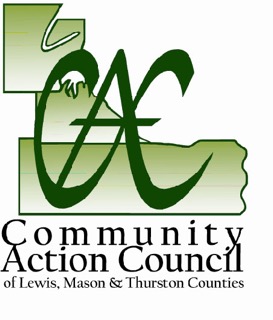 What we do (Thurston County)
Homeless Prevention & Eviction Prevention
Housing & Essential Needs
Housing COVID19 Response
Monarch Children’s Justice and Advocacy Center 
Rapid Re-Housing
Weatherization
Affordable Housing
Care Coordination
Coordinated Entry           (Single Adults & Veterans)
Energy Assistance
Food Distribution
Foundational Community  Supports (Supportive Housing/Supportive Employment)
“We believe everyone should have a safe, affordable place to live and call home.”
Housing’s Vision at CACLMT
Eviction rent Assistance Program
The Eviction Rent Assistance Program (ERAP) is intended to prevent evictions by paying past due, current due, and future rent, targeting limited resources to those with greatest needs while working to distribute the funds equitably.
Marketing
Directly through Thurston County Public Health and Social Services – website and social media
CAC’s website and social media
Flyers (multiple languages)
Public facing and Landlord Facing
Provider Information Session
Presentations/email blasts to providers and referral sources
BY and FOR Organizational MOU’s
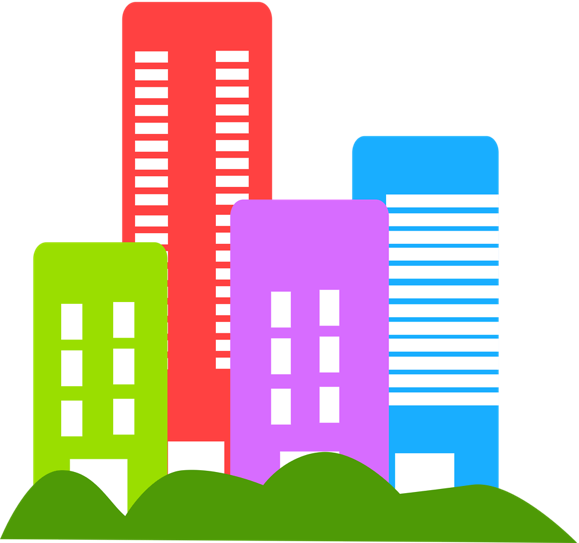 Appointments and Scheduling
Online scheduling system accessible by the public via website and staff internally
30 minute phone appointments to process applications
Physical drop box and designated email drop box for return documentation
469 appointments scheduled to date (beginning on 8/31/20)
BY and For organizational collaboration
Levels of Engagement
Direct referral source
Memo of Understanding
Outreach and Marketing
Application Processing 
$75/application
Direct Email address to team for processing
So far, 4 organizations engaged in conversations at multiple phases:
COFA Alliance National Network
CIELO
Innovations for Human Trafficking
Stonewall Youth
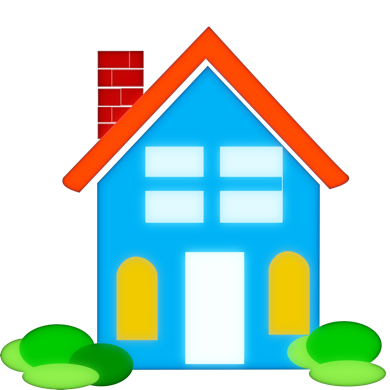 Successes
Collaboration and support from Thurston County Public Health and Social Services
Weekly meetings with funder to plan, debrief, brainstorm, problem solve
Automation of the application to pre-populate data and demographic tracking logs for reporting purposes
Billing frequency for reimbursement efficiency
Wide spread support of providers for referrals
Challenges
Quick implementation time frame
Working out collaboration with providers and impact on client’s 
 Large amounts of vouchers and funding expended per week
 Updates and changes in guidelines
 Increasing staffing capacity
 Expenditure Date – Dec. 31, 2020
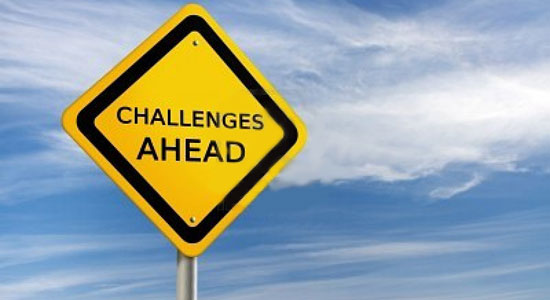 Resources & Links
CACLMT’s Main Website 
CACLMT’s ERAP Webpage 
CACLMT’s ERAP Scheduler 
WA Dept. of Commerce: Housing
CACLMT’s Facebook Page 

Phone: 360-438-1100 
Press 8 for Housing, 7 for ERAP
Contact us
Voice: 360.438.1100Fax: 360.491.7729Toll Free: 800.878.5235
www.caclmt.org 
kirsteny@caclmt.org